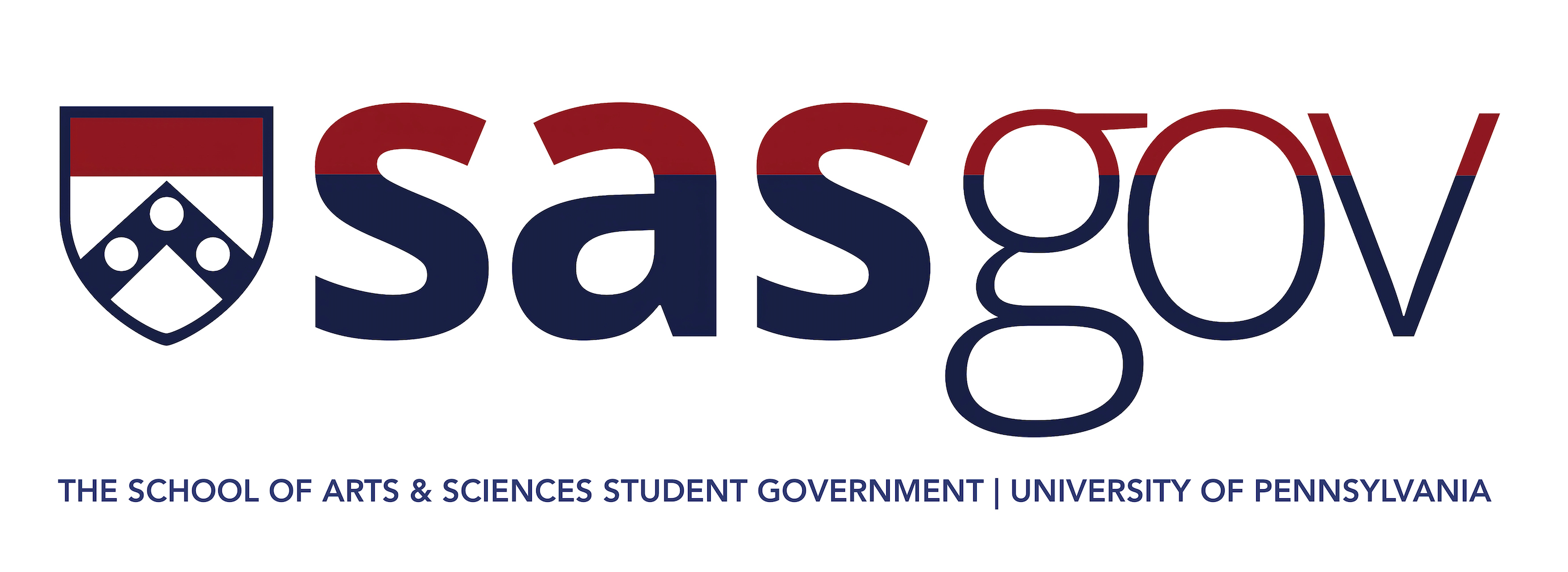 Name of Applicant/Program
SASgov General Body Presentation
Discretionary Fund

January 18, 2023
WHAT
Describe the event/program.
What is your purpose?
WHO
Who is organizing the event/program?
Who is the target audience?
What is the estimated number of participants?
WHERE
Where is the event/program being held?
WHEN
When is the event/program being held (date and time)?
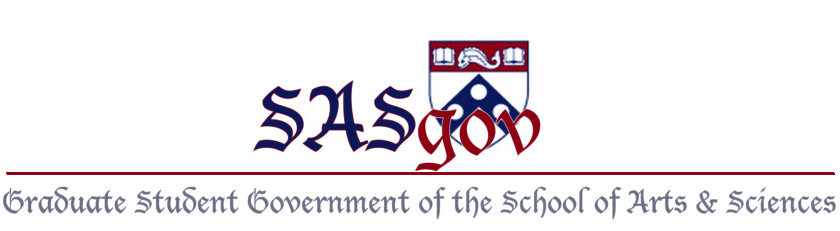 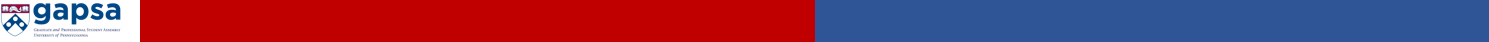 SUMMARY
OTHER SOURCES OF FUNDING
PLANNED USE OF FUNDING
How much money is your group contributing for the event/program?
Who else is financially sponsoring the event/program?
How much is each financial sponsor paying for the event/program?
What are the major expenses that the grant (if approved) would support?
(ex. tickets, venue costs, food, honoraria, transportation, lodging, etc)
FUNDING REQUEST
How much funding are you requesting?
Total budgeted expenses: How much will the total event/program cost?
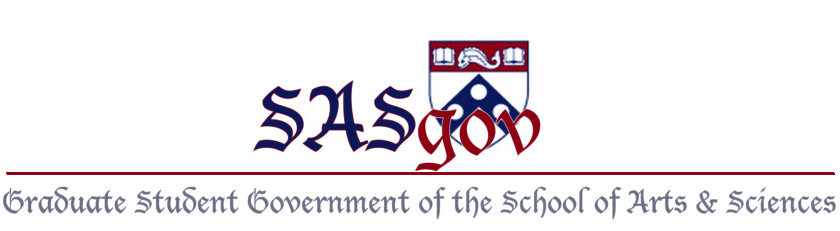 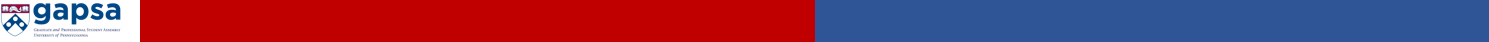 WHY SASgov?
How would the whole graduate department, SASgov and/or Penn community benefit from the event/initiative?
Benefit 1
Benefit 2
Benefit 3, etc.
To what extent is the event/program inclusive of other depts or grad schools?
What is the expected distribution of participation among SASgov departments and/or other Penn grad schools?
What (if any) requirements/restrictions are there for participation? (Is this an open/closed event/program?)
What (if any) targeting/marketing/benefits are directed to your constituents vs. the general SASgov community?
How do you plan to involve other SASgov departments and/or Grad Schools?
Provide engagement/marketing plan
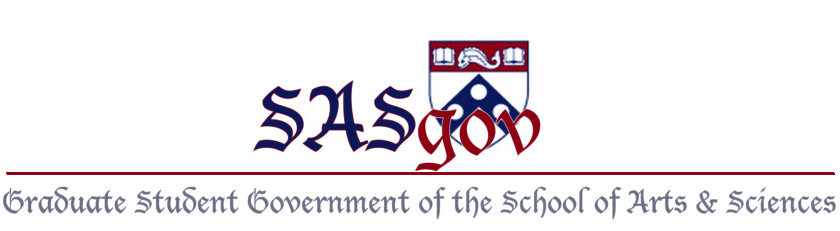 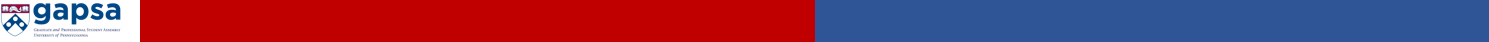 Q & A
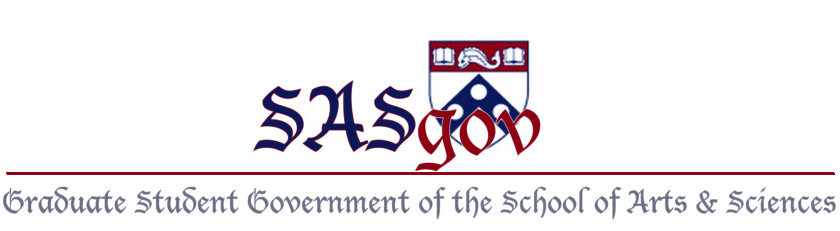 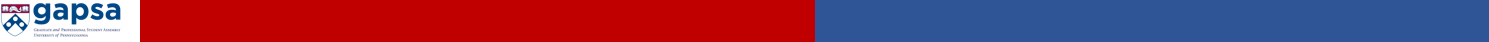